Муниципальное автономное дошкольное образовательное учреждение центр развития ребенка - детский сад № 50 г. Тюмени
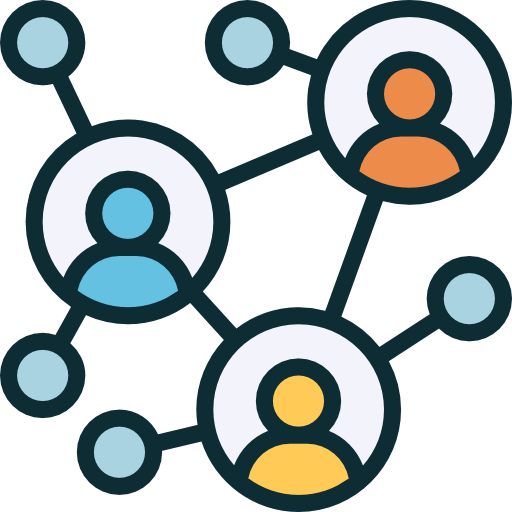 Организация сетевого взаимодействия: педагогов, родителей и детей как ресурс  повышения качества дошкольного образования
Вешкурцева Екатерина Викторовна, 
                     заведующий
Актуальность сетевого взаимодействия
индивидуализация
непрерывность
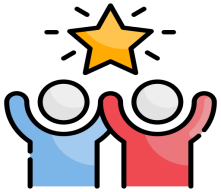 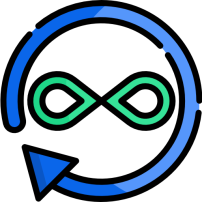 Образовательный процесс 
ДОО
конкуренция
интеграция
глобализация
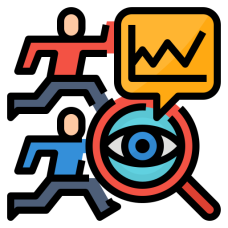 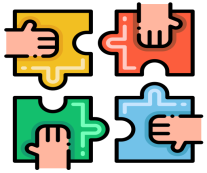 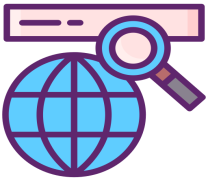 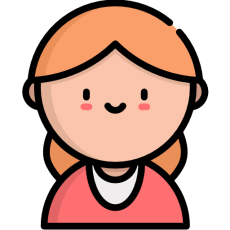 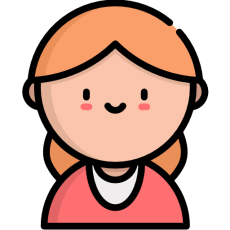 Детский сад – 







территория успеха
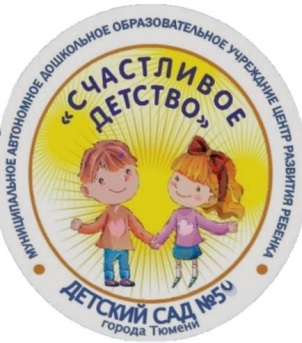 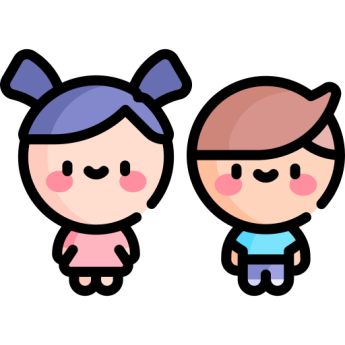 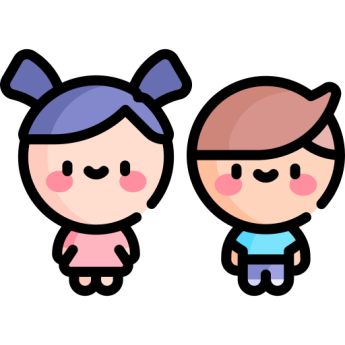 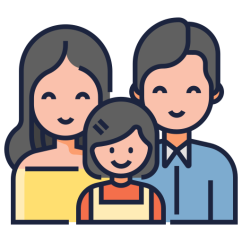 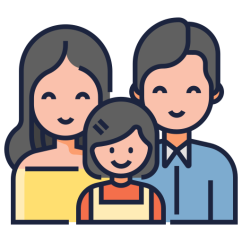 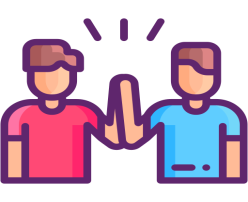 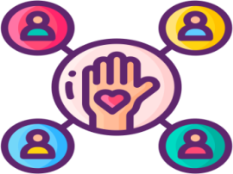 Формы разноуровневого обучения
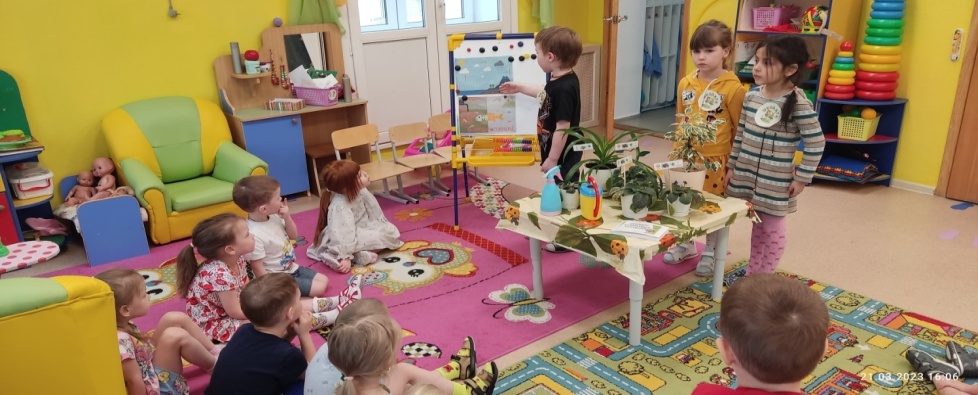 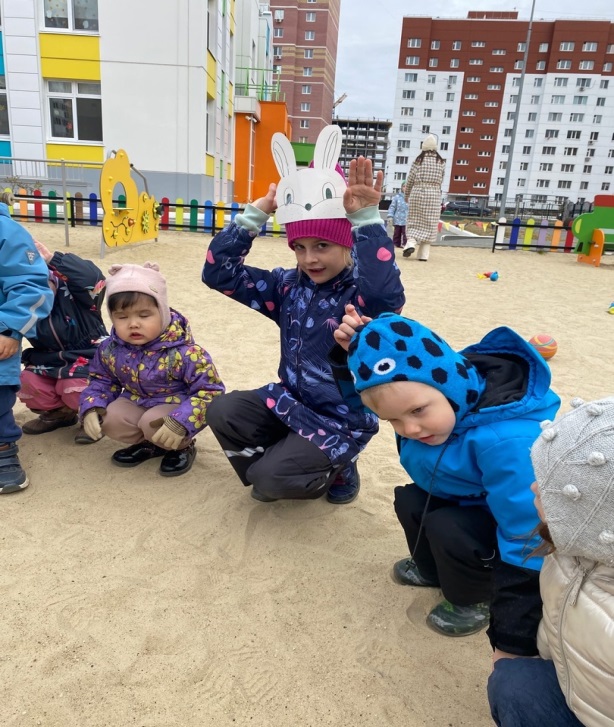 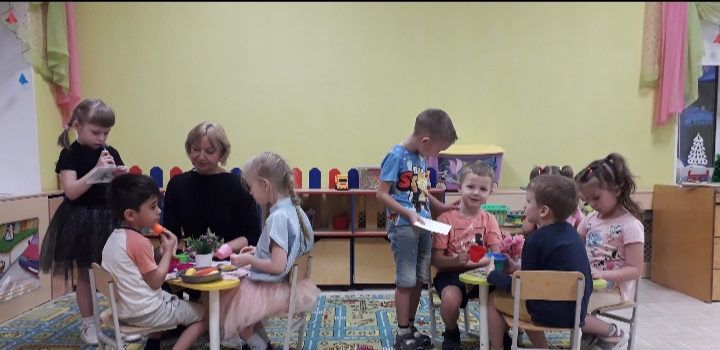 Волонтерство
Мастер -классы
Практические конференции
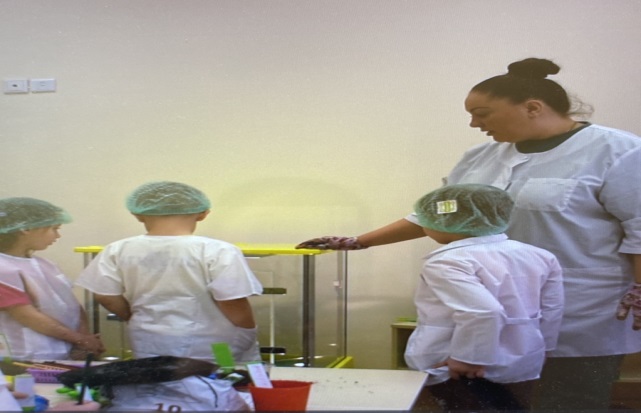 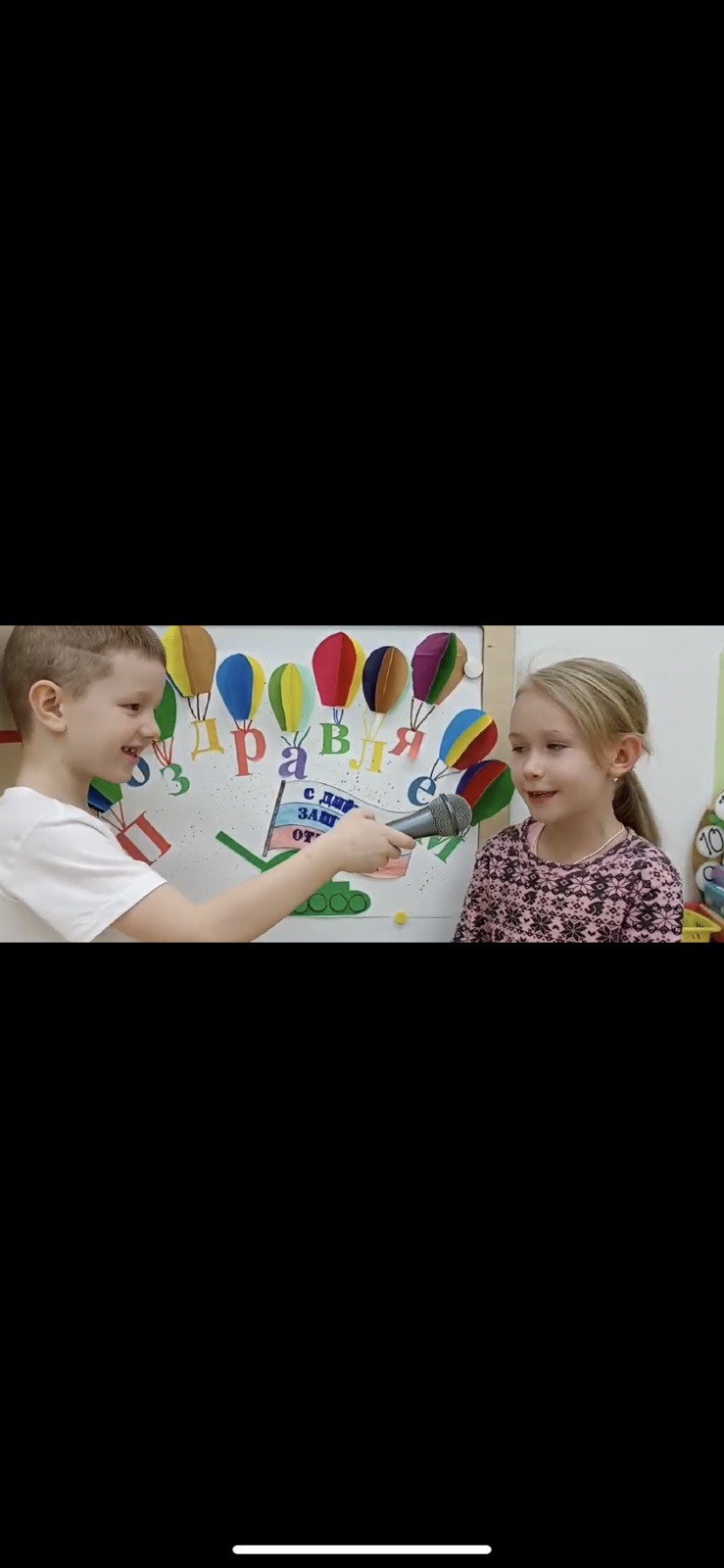 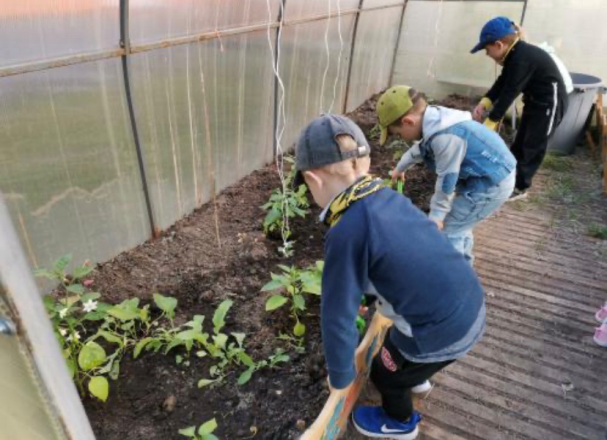 Юные экологи
Медиацентр «Юный режиссер»
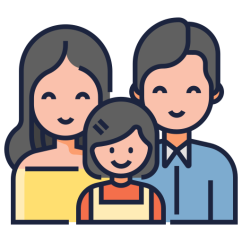 Мы вместе
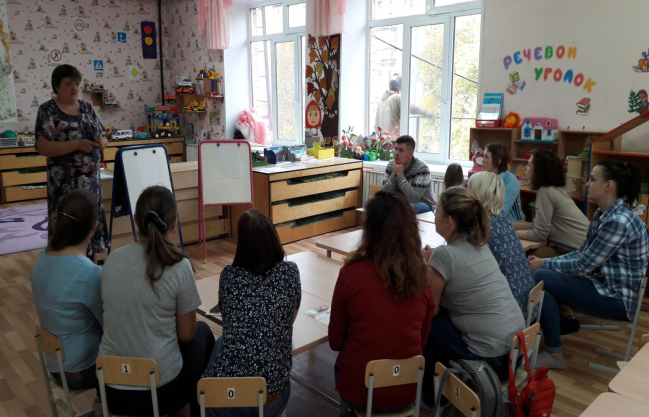 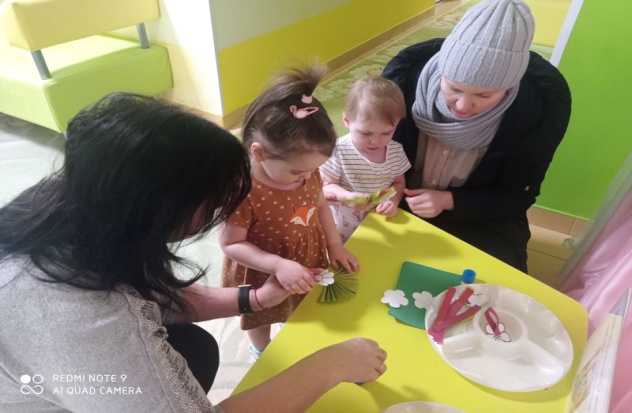 Комплексная спартакиада
Конференции для родителей
Творческие мастерские
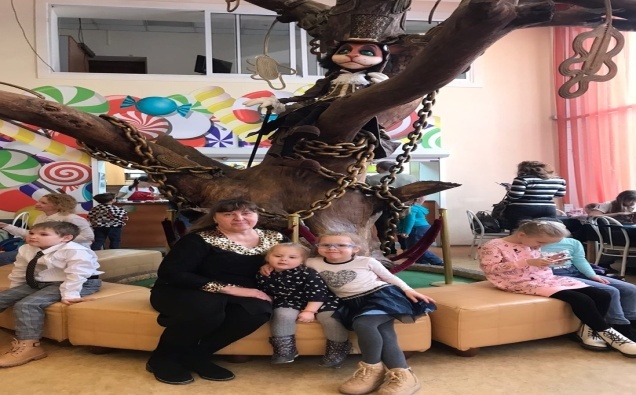 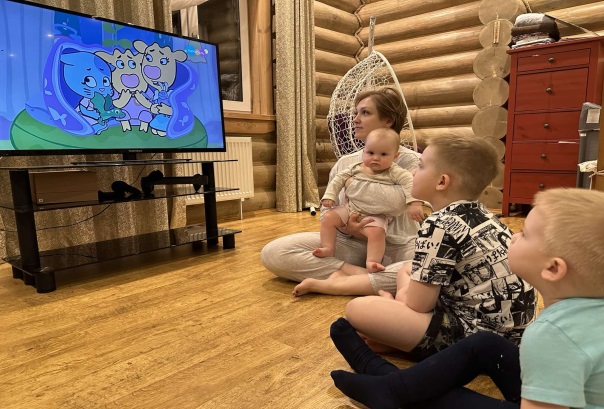 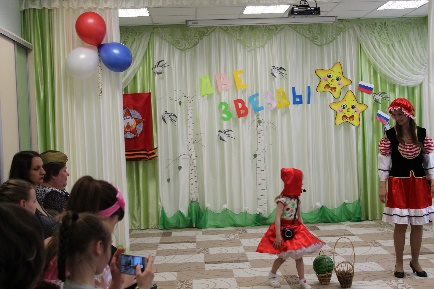 Квест «Путешествие по любимому  городу»
Конкурс «Две звезды»
Киноклуб выходного дня  «Смотрим вместе»
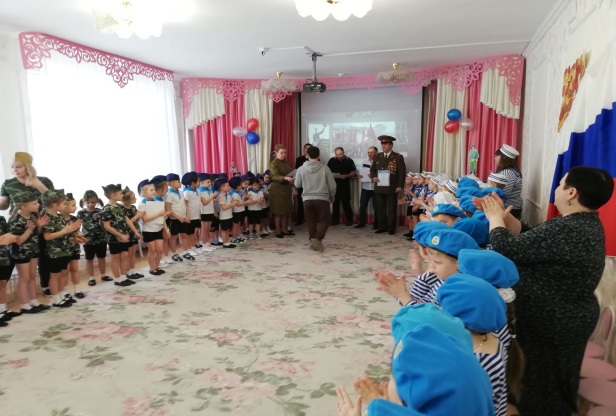 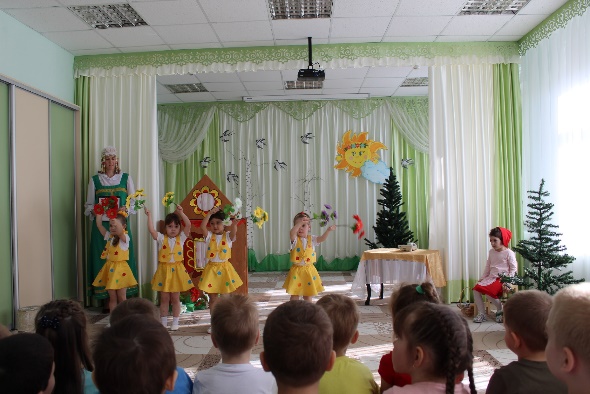 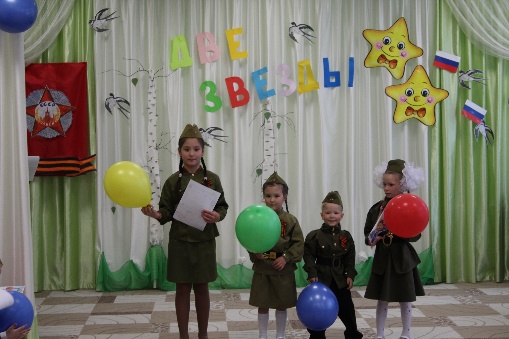 Конкурс «Театральный переполох»
Конкурс «Две звезды»
Смотр строя и песни
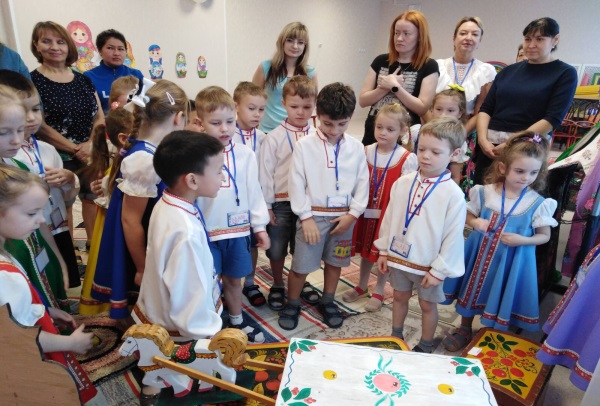 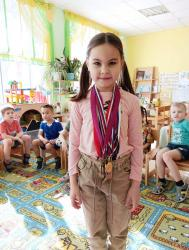 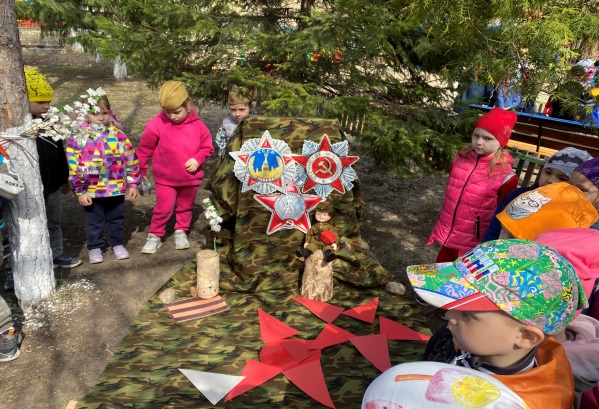 Событие месяца
Музей под открытым небом
Встреча выпускников
Формы работы по повышению профессиональной компетенции
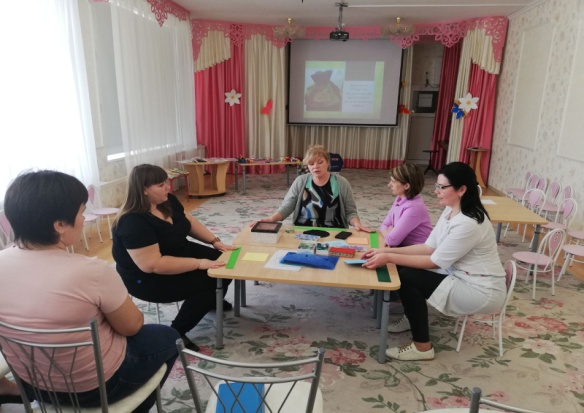 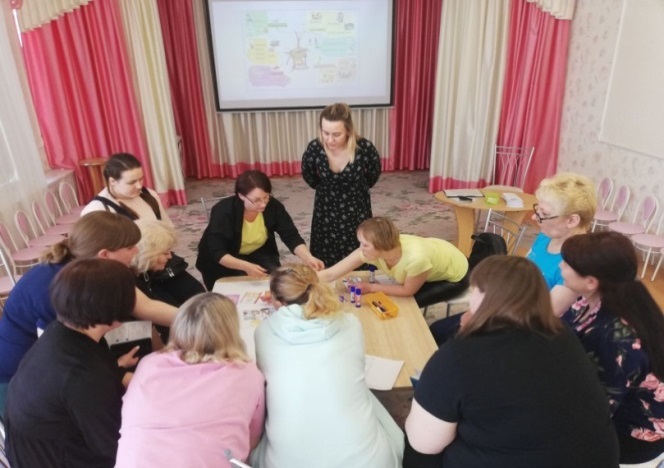 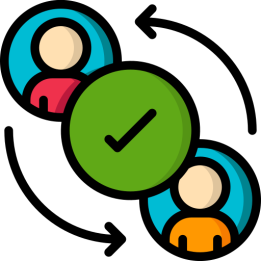 Проектные офисы
Образовательная сессия «Логопед в помощь»
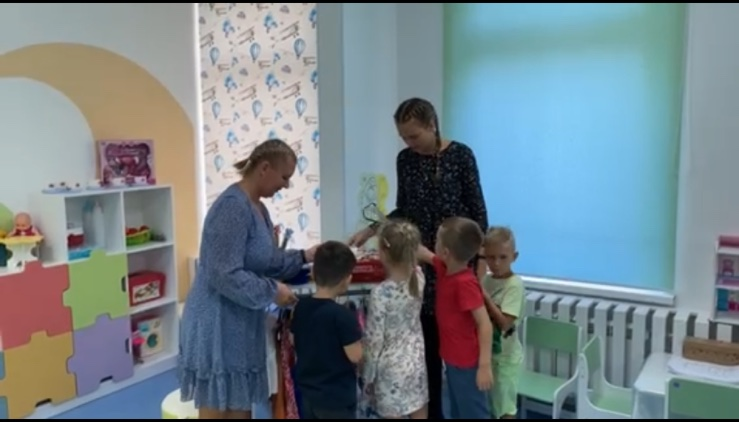 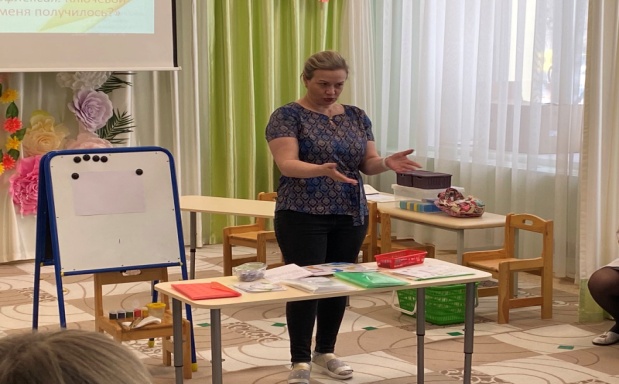 Фестиваль «Орбита профессионалов»
Наставничество
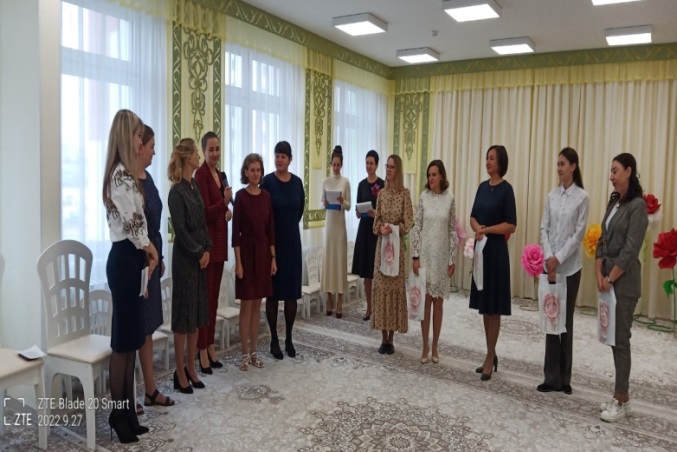 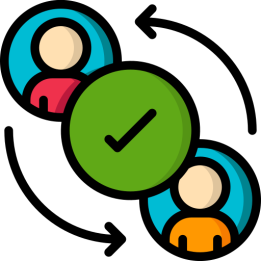 Конкурс профессионального мастерства “Дошкольный работник “Счастливого детства”
Педагогические гостиные 
“Листая календарь”
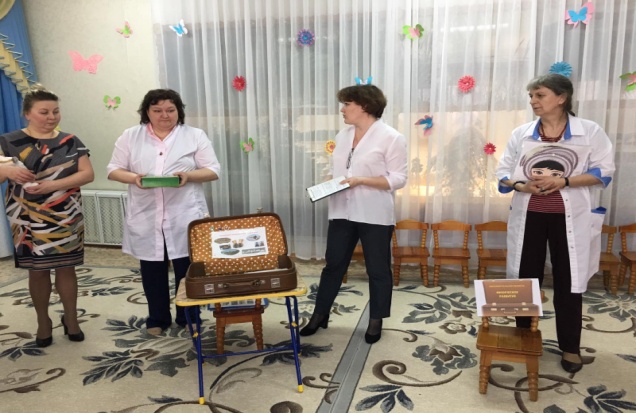 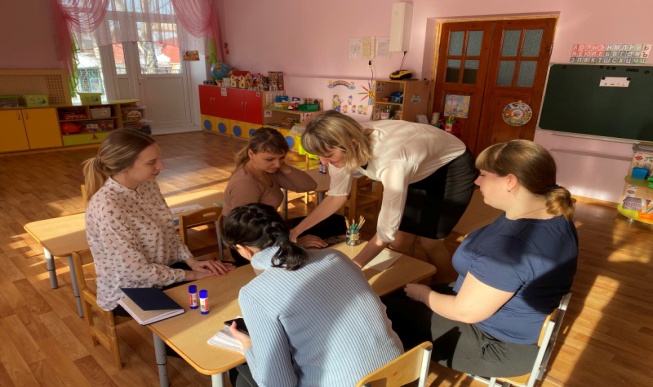 Образовательный салон «Профи +»
Клуб «Вектор роста»
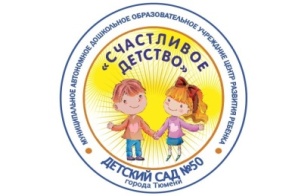 Мотивационные действия
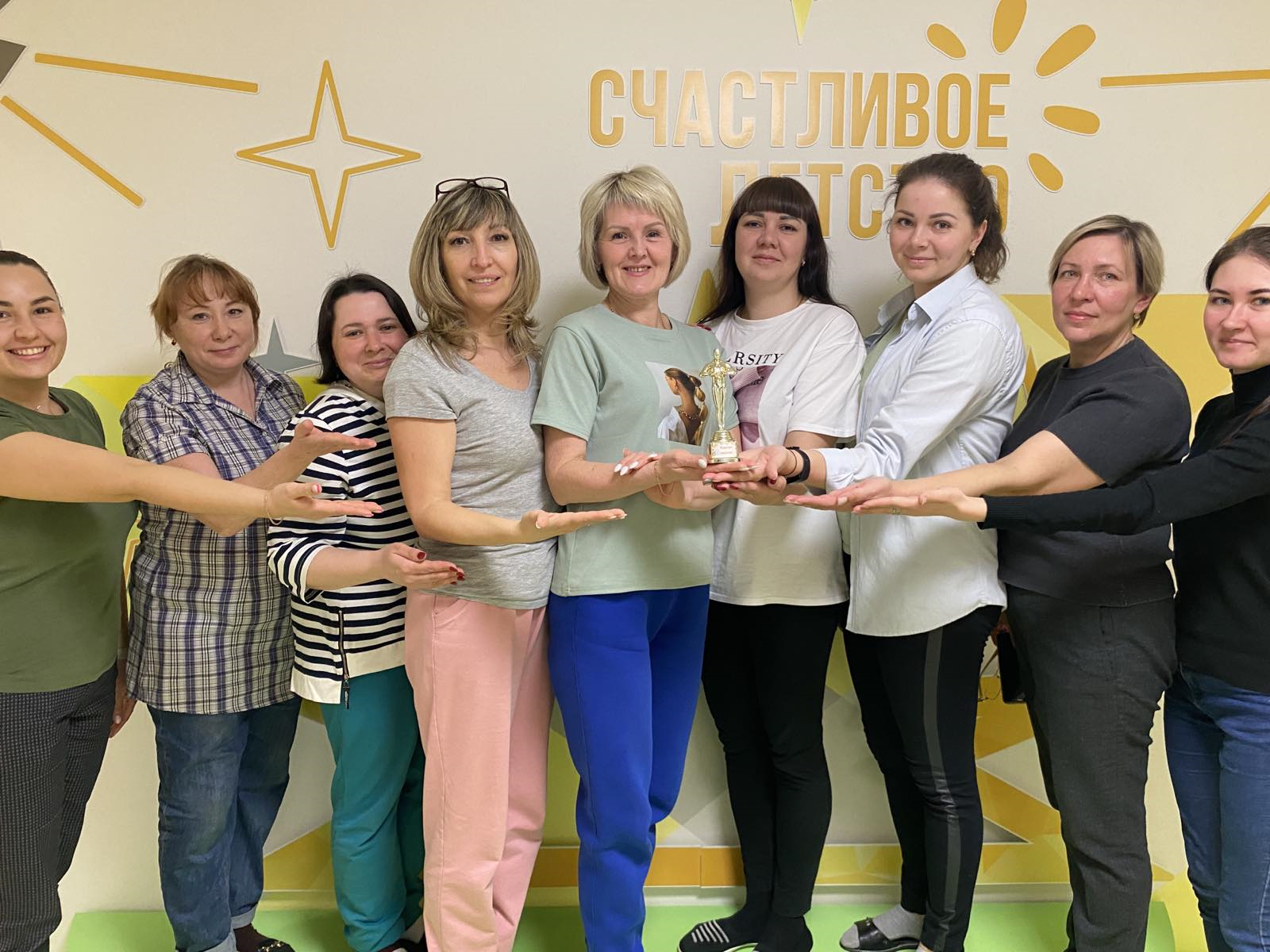 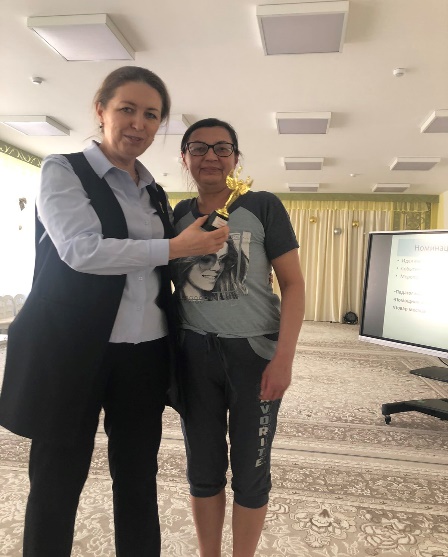 Развитие корпоративной культуры
Мотивационные действия
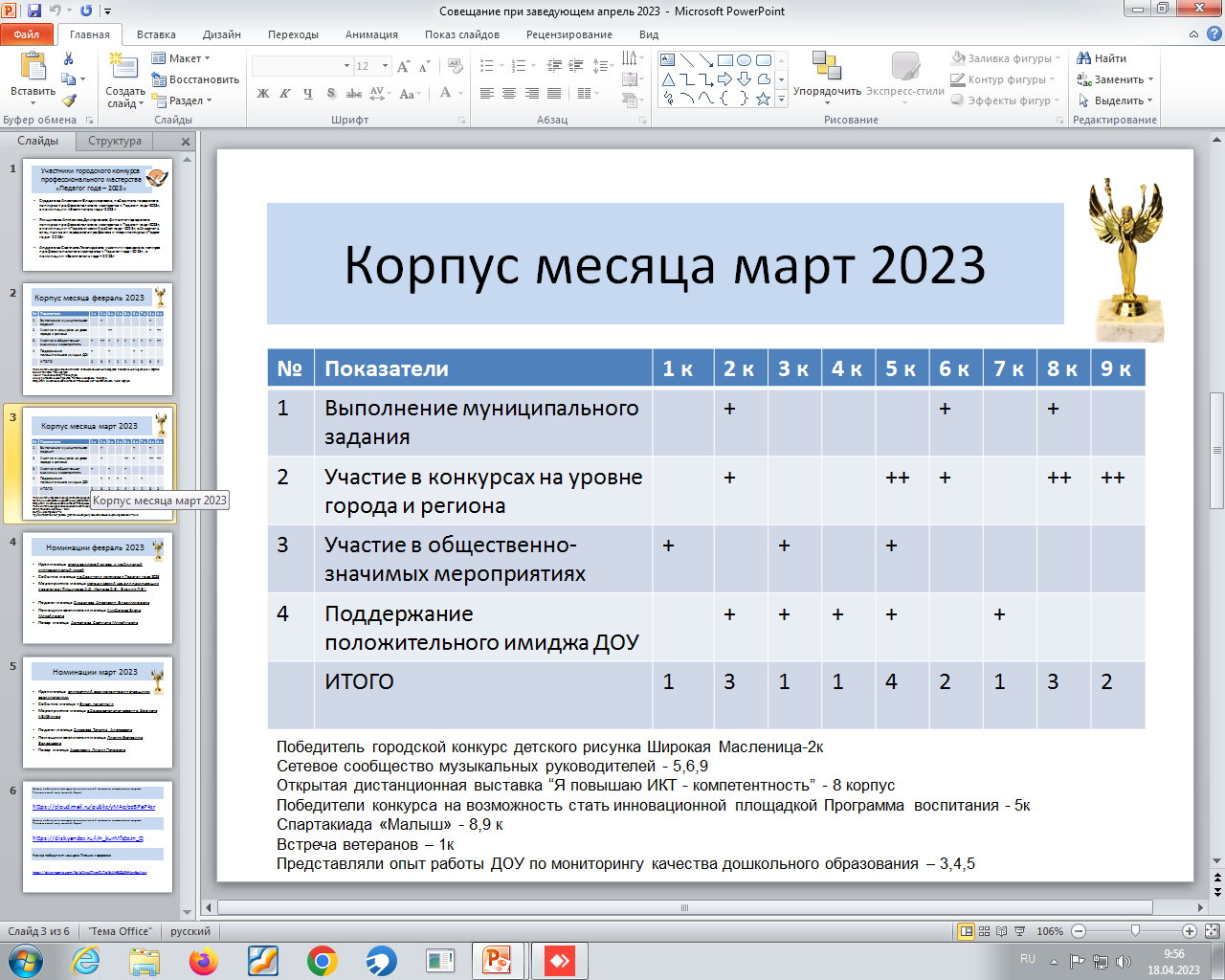 Творчество+ инициативность+развитие= КАЧЕСТВО
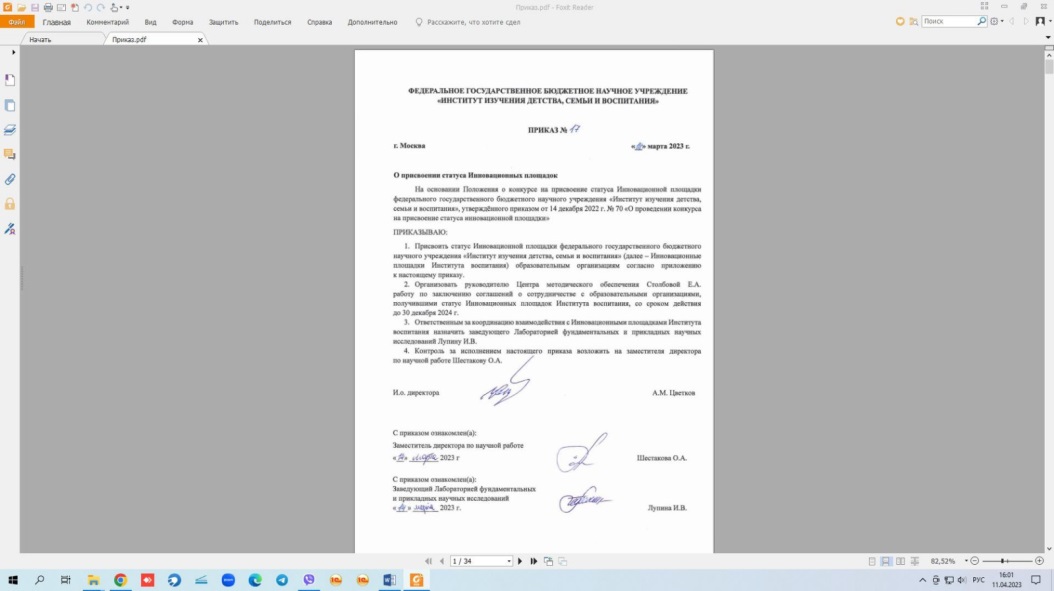 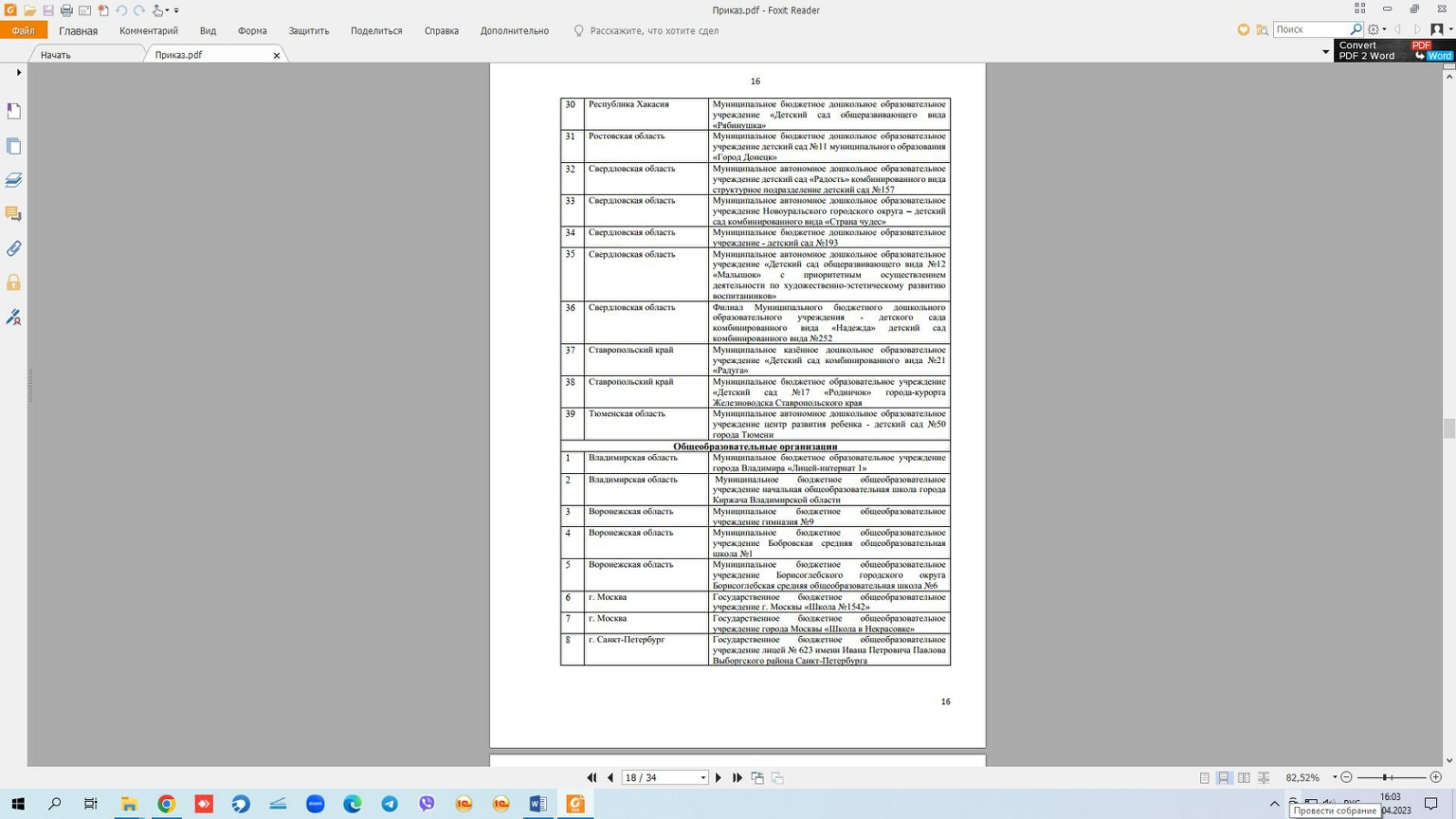